소재수치해석HW120140850 신소재공학과 김민정
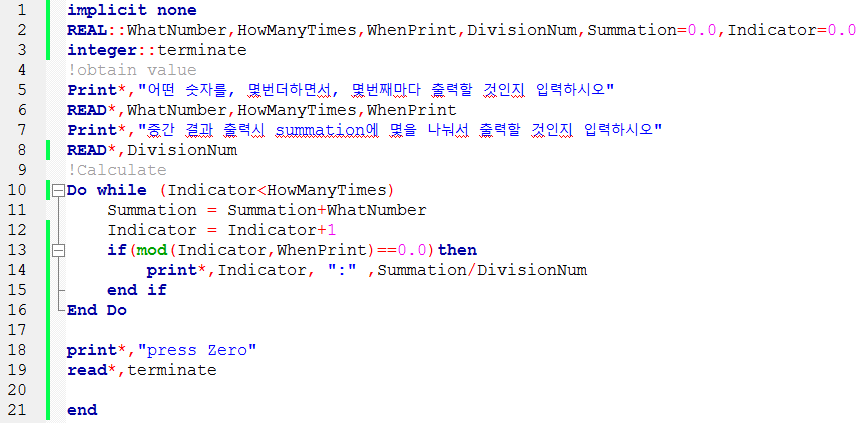 Q2. 1을
백만번더하면서
십만번째마다 
결과/십만 출력
Q1. 0.00001을
백만번 더하면서
십만번째마다 결과출력
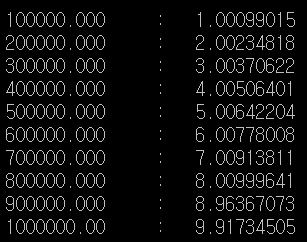 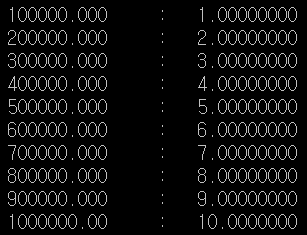 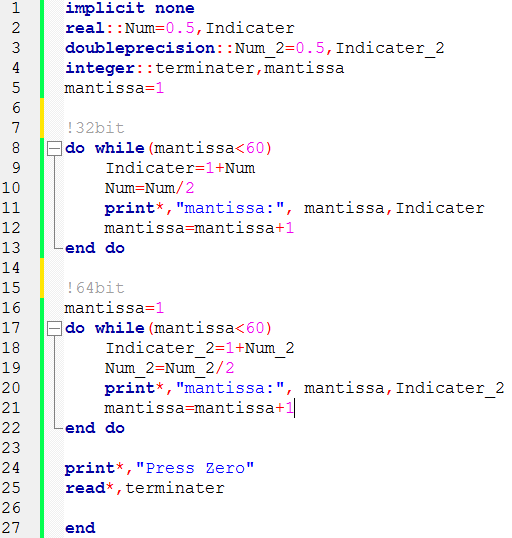 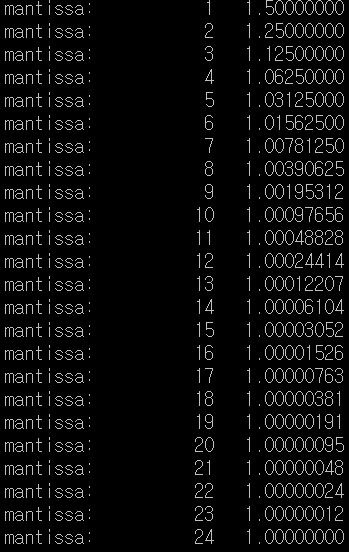 24   1.00000006
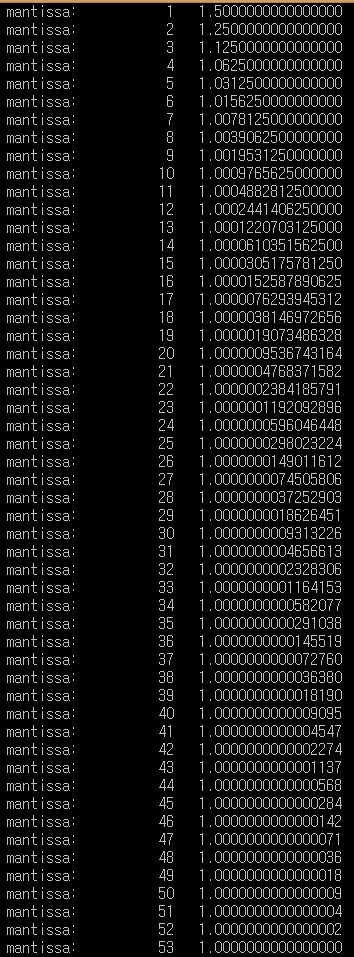 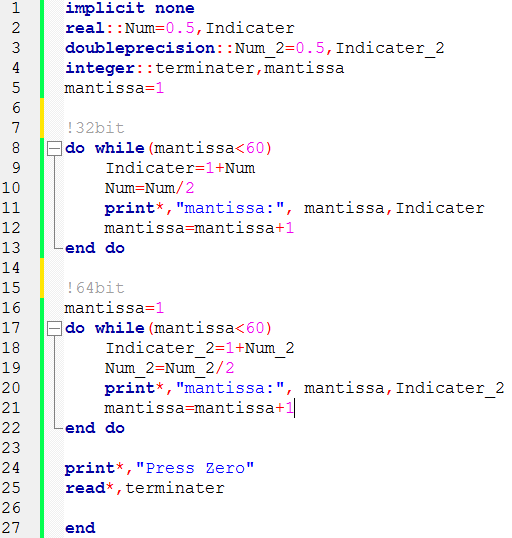 53   1.00000000000000001